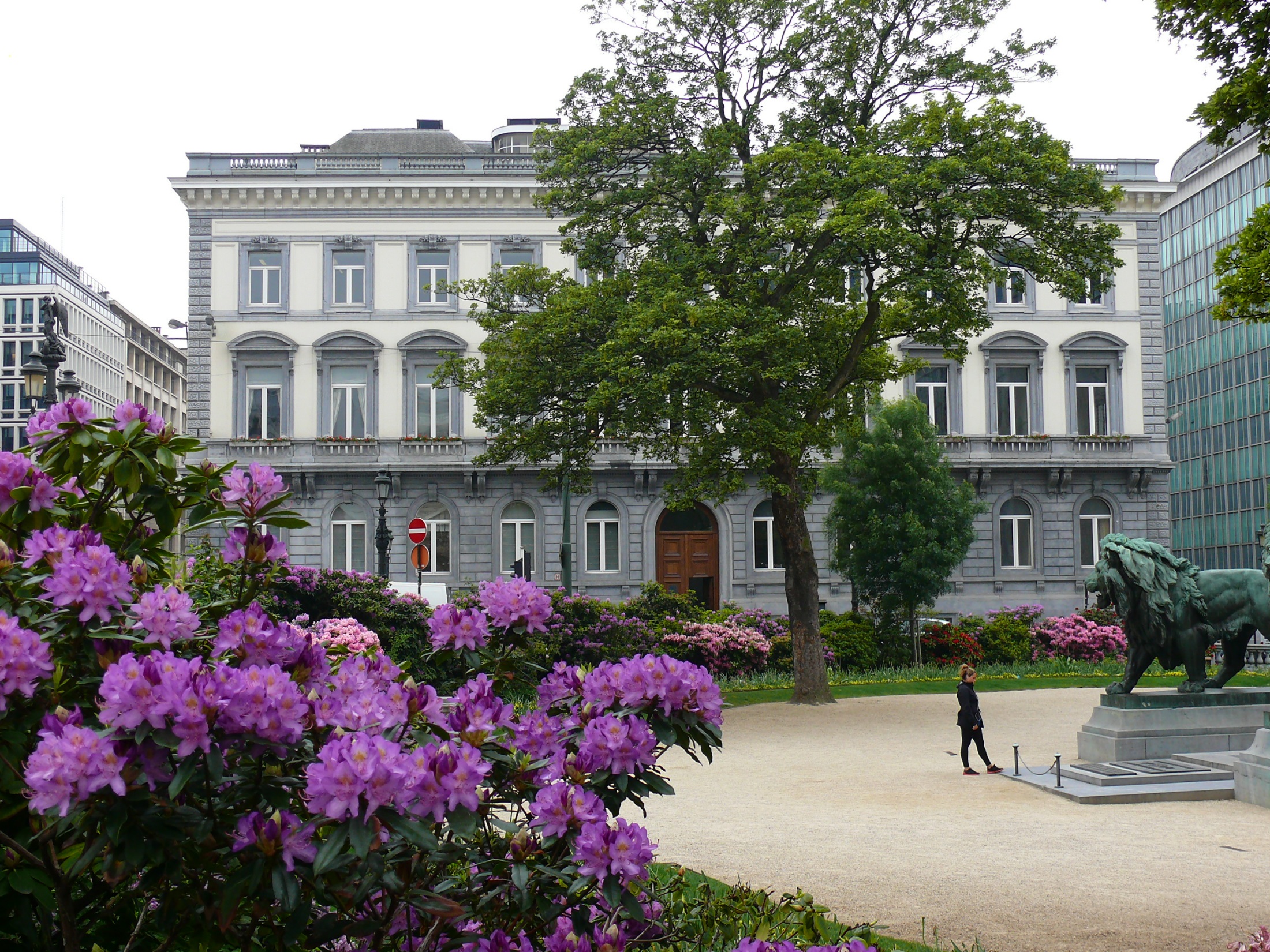 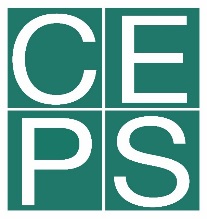 Negotiating return to work in the age of demographic change through industrial relations (REWIR) 
(with support from the European Commission Grant Agreement VS/2019/0075)

31st January 2020  
Rome, Italy
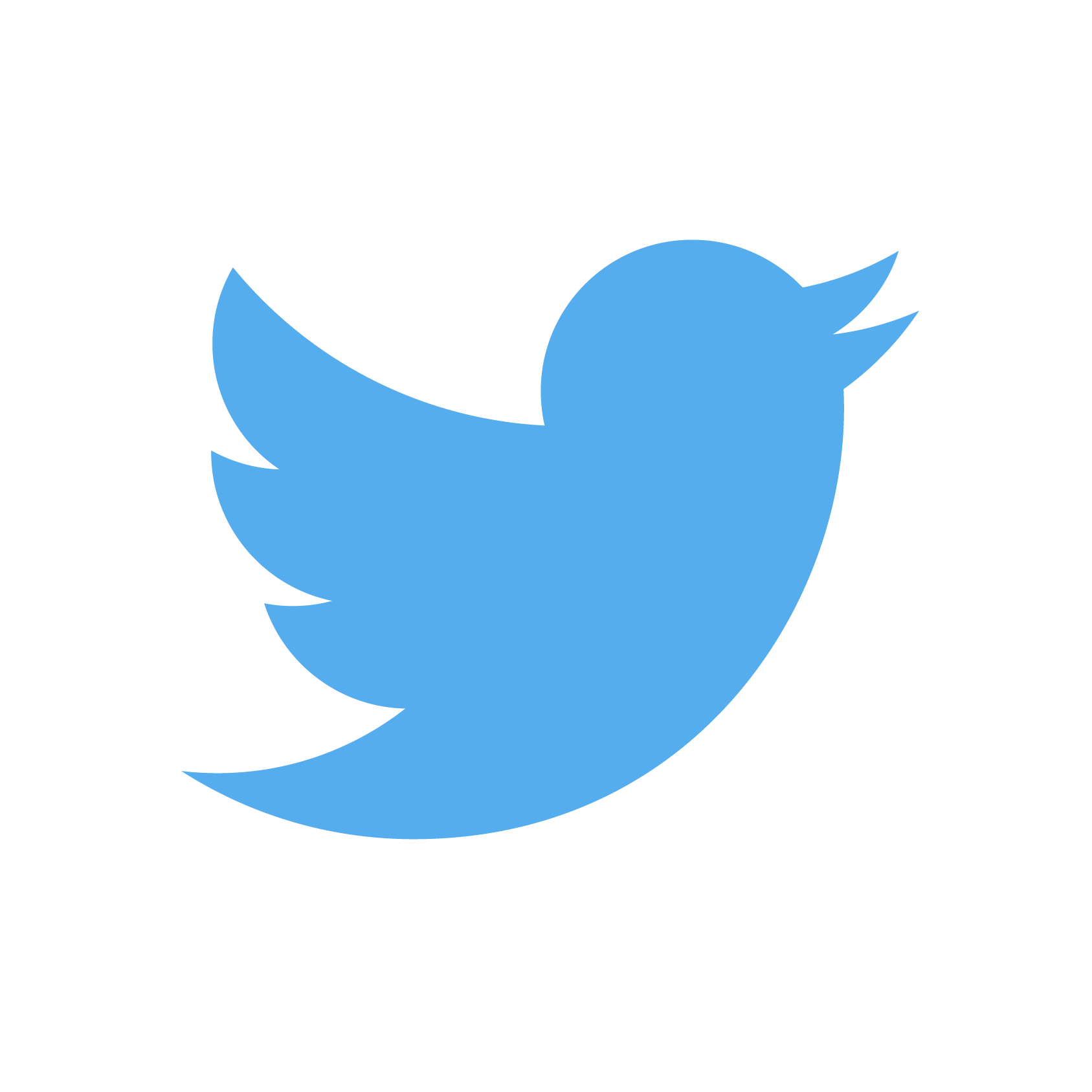 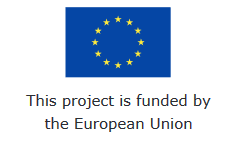 @CEPS_thinktank
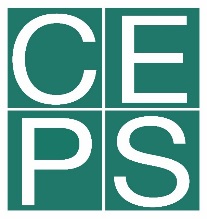 June 2020
D2.1 Working paper on EU-level social partners and involvement in return to work policies
(CEPS, CELSI, inputs from partners where relevant)

D2.2 Working paper presenting benchmark case studies
(Ziv)

D3.1 Six national reports on company-level industrial relations for return to work
(All partners)

D3.2 Six national policy briefs – in English and national language
(All partners)
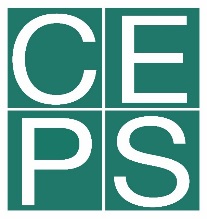 EU-level and comparative EU28
National and company level
RQ 6 (and all others) in D4.1 and 4.2  Reference to the concepts and link to the objectives
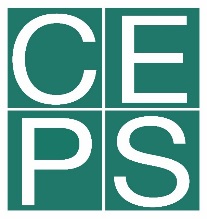 Points for discussion:

Structure of the reports
Inputs for each deliverable
National/company level
Timeline
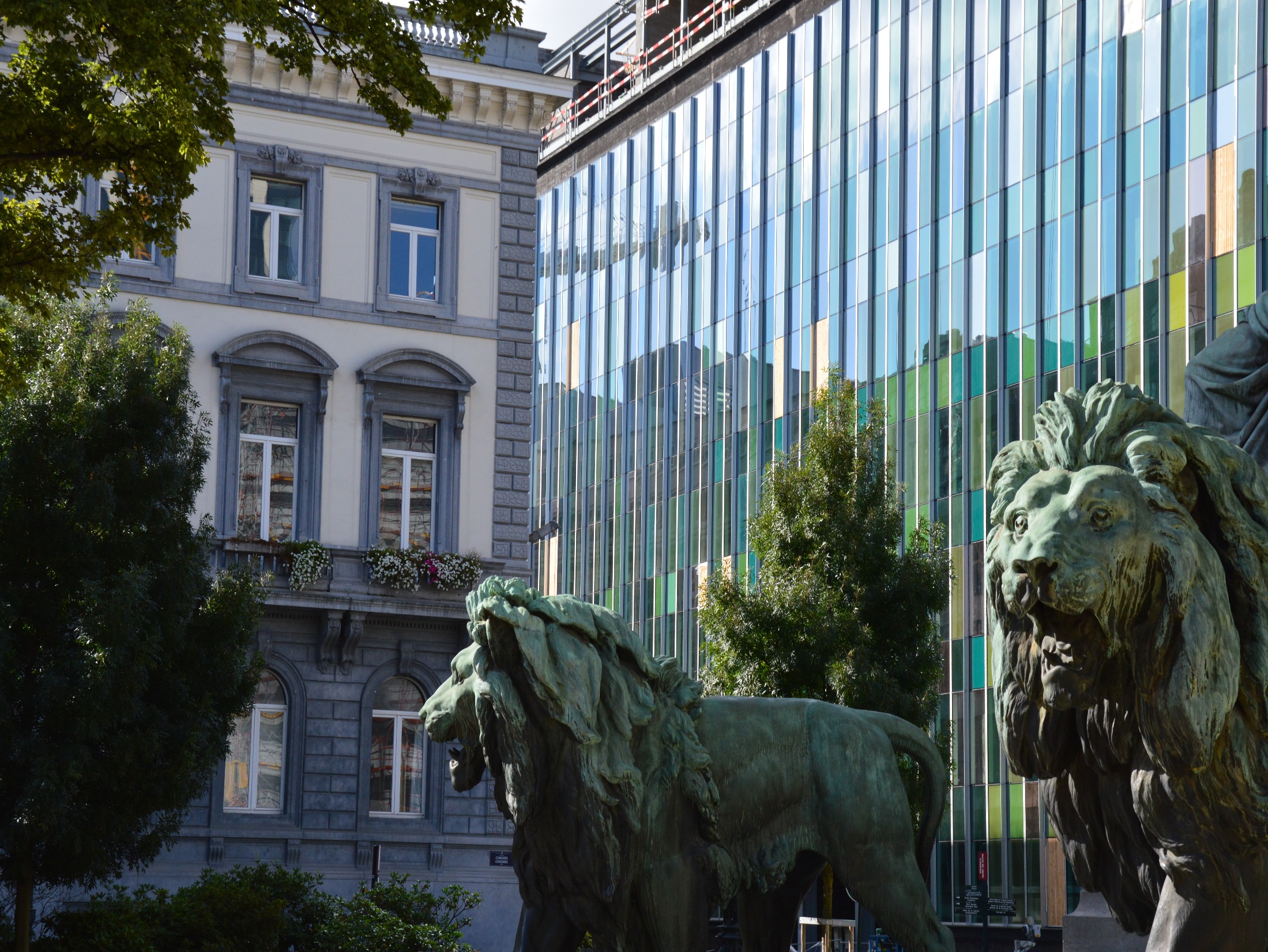 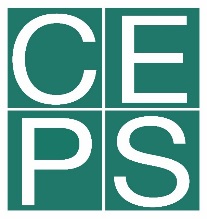 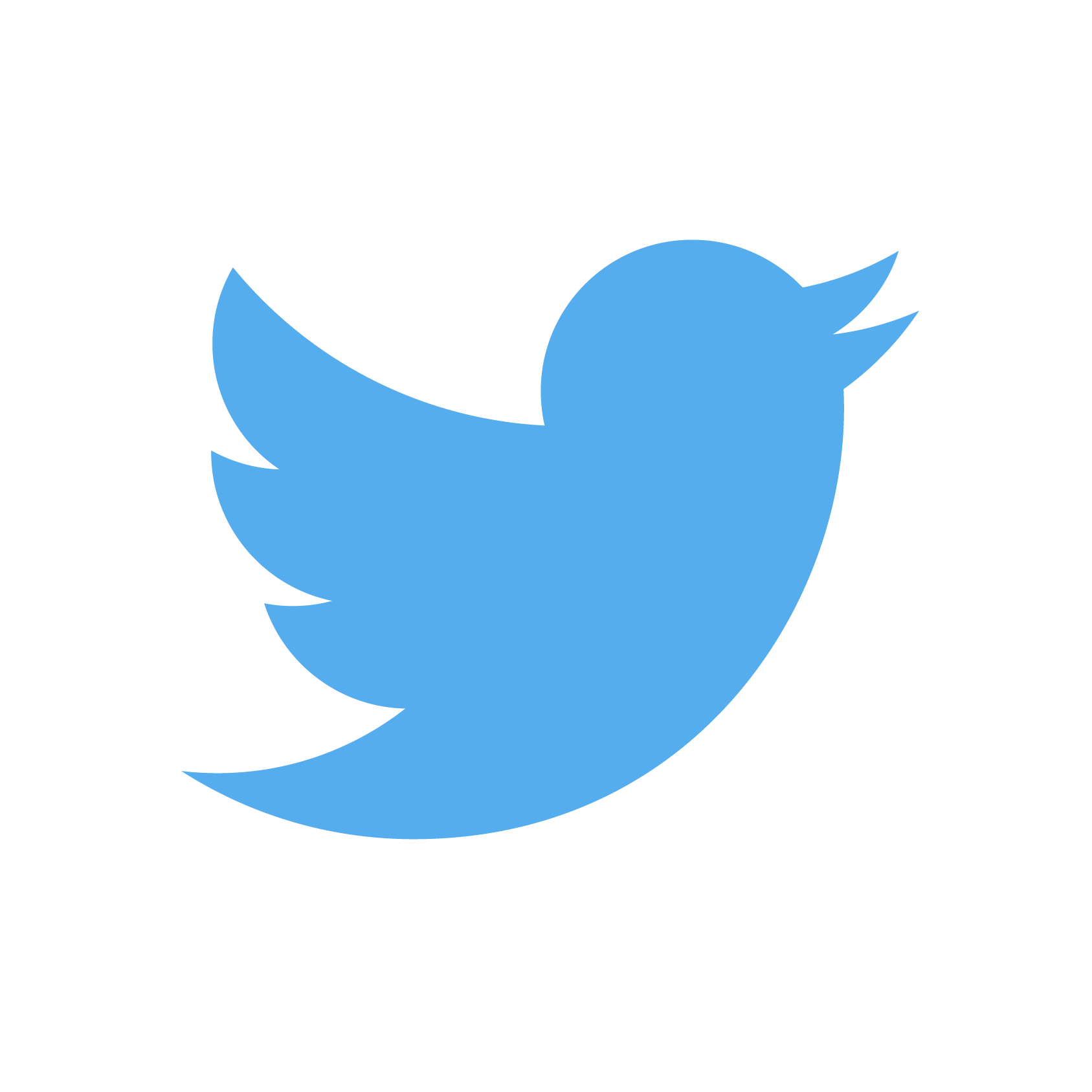 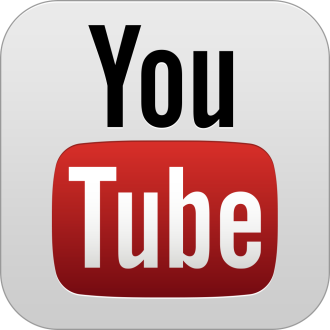 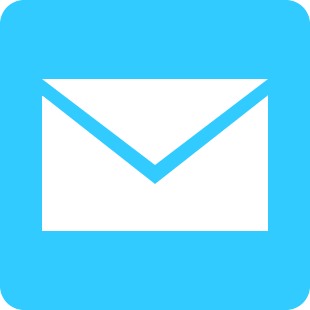 @CEPS_ThinkTank
info@ceps.eu
Thank you!
1 Place du Congres, 1000 Brussels
Tel: (+32 2)229 39 11